IN THE NAME OF GOD
Asthma Attack
An asthma attack is a sudden worsening of asthma symptoms caused by the tightening of muscles around your airways. This tightening is called a bronchospasm. During the asthma attack, the lining of the airways also becomes swollen or inflamed and thicker mucus -- more than normal -- is produced.
All of these factors -- bronchospasm, inflammation, and mucus production -- cause symptoms of an asthma attack such as trouble breathing, wheezing, coughing, shortness of breath, and difficulty performing normal daily activities.
Diagnosis
Asthma exacerbations can be classified as mild, moderate, severe, or life threatening. Criteria for exacerbation severity are based on symptoms and physical examination parameters, as well as lung function and oxygen saturation.
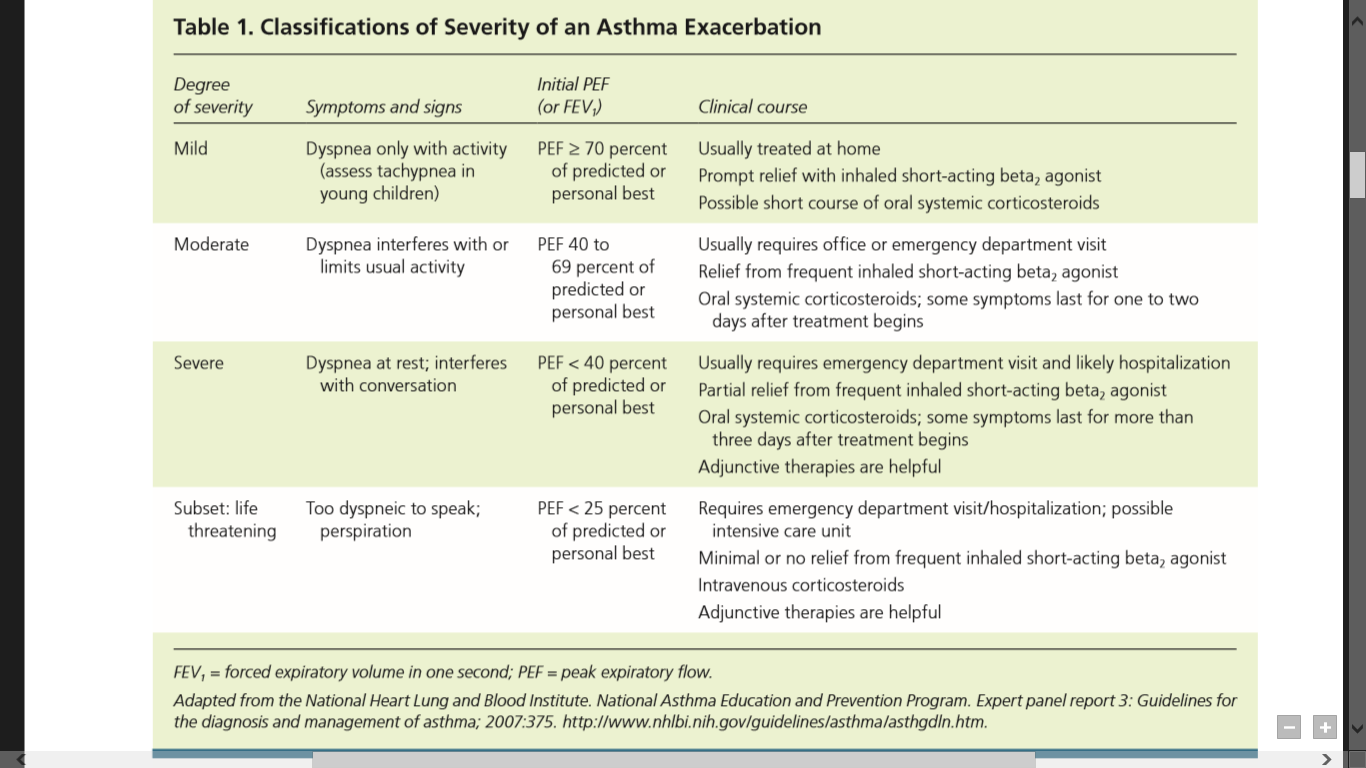 Although no single parameter has	been	identified to assess exacerbation	severity,lung function	is a useful	method	of assessment,with a	PEF of 40 percent	or less of predicted function	indicating a severe attack in patients	five	years	or older.
The most useful	signs	for determining	the	severity of	an asthma	exacerbation in	children younger than five	years,or any	child	unable to perform a PEF, include	the	use of accessory	muscles of	respiration,	chest	wall	retractions,tachypnea	greater than 60	breaths per minute,	cyanosis,and the presence of	inspiratory and	expiratory	wheezing.
For all patients,	pulse	oximetry on room air	is a useful initial assessment.An oxygen saturation of less than 92 to 94	percent one hour after beginning	standard treatment is a strong predictor of the	need	for hospitalization.
Laboratory data	 are not required for most patients with acute exacerbations.Chest radiography is not routinely recommended because it has not been shown to alter the care of patients with	an uncomplicated asthma exacerbation.
Management
HOME TREATMENT 

EMERGENCY DEPARTMENT TREATMENT
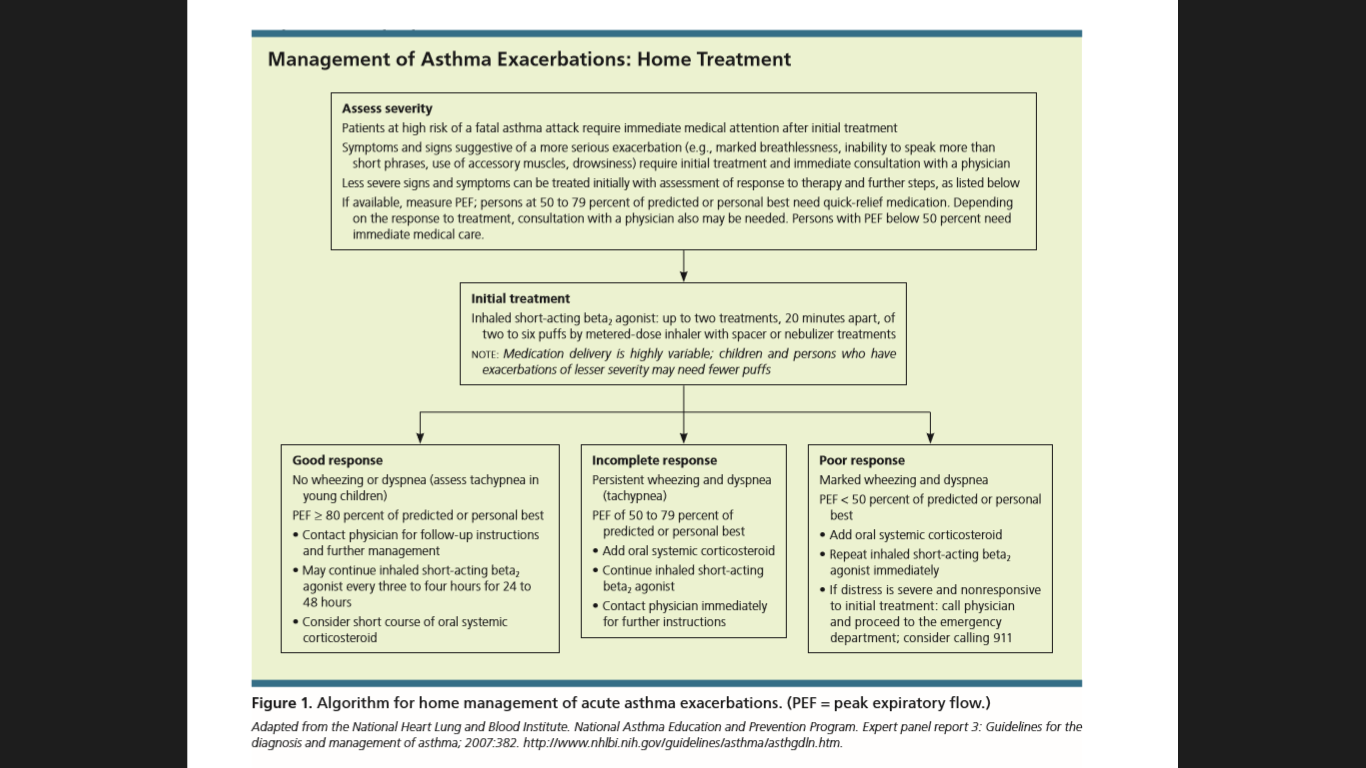 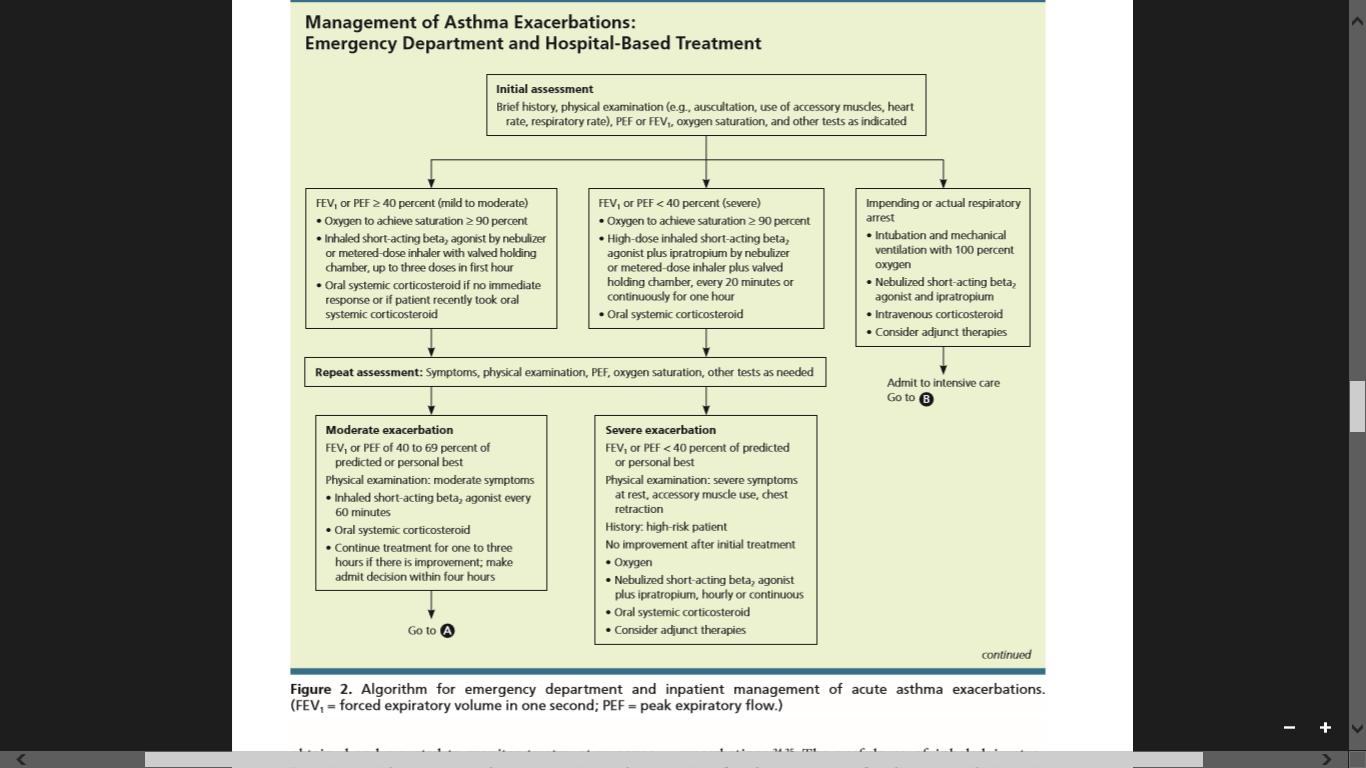 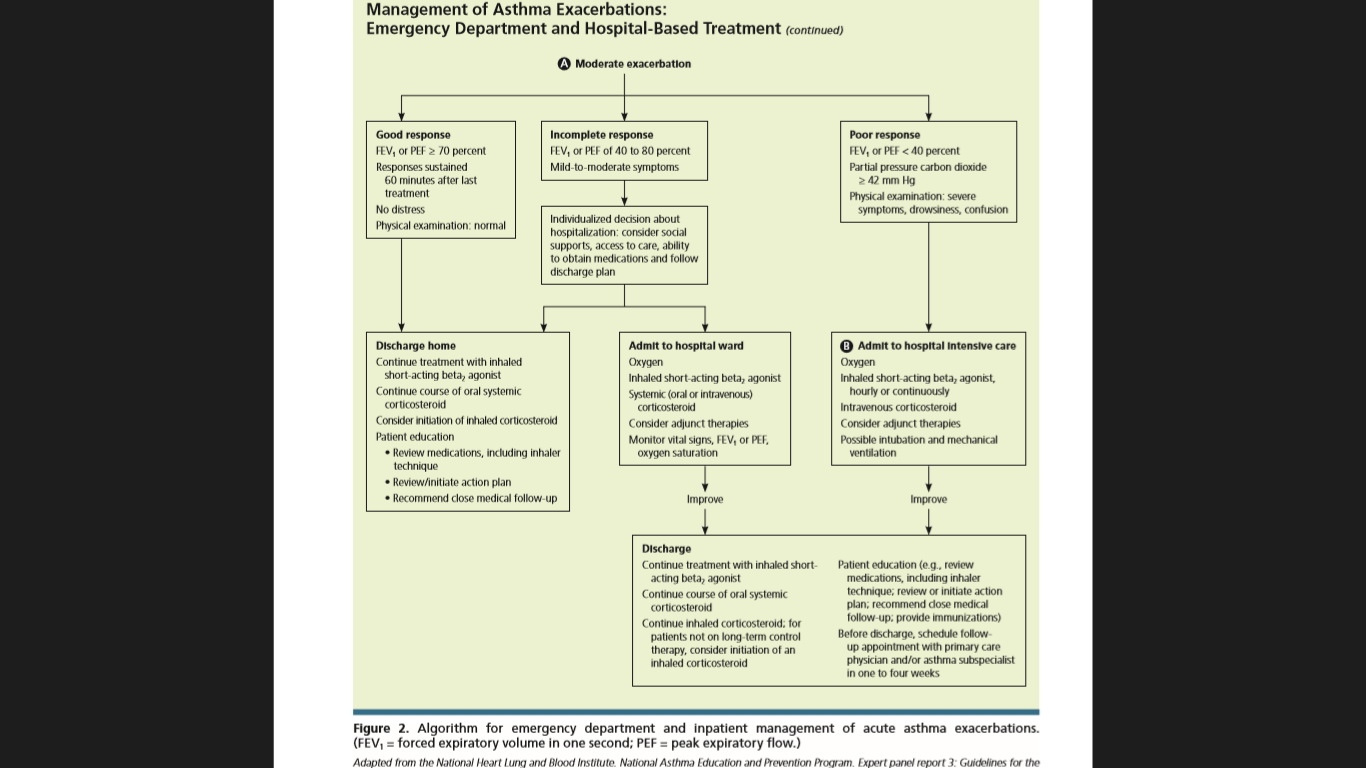 POSTDISCHARGE CARE
Patients sent home from the emergency department with systemic corticosteroids (a five-to10-day nontapering	course of 50- to 100-mg prednisone per day in adults) have decreased	relapse of	asthma symptoms,	 future hospitalizations,and use of short-acting beta2 agonists.
Allergen avoidance is	routinely recommended after	emergency department discharge to decrease further acute exacerbations	of asthma.
Regardless of the therapy chosen in the acute care setting,step-up therapy should be continued	for several	days	to weeks after discharge.	Because exacerbations vary in severity,close communication between patients and physicians is required.
Symptoms	may	be controlled quickly,	but	airway inflammation	may	persist for	two	to three weeks.	Scheduled	dosing	with	inhaled beta2 agonists should be	continued	until	symptoms	and PEF	return to baseline.